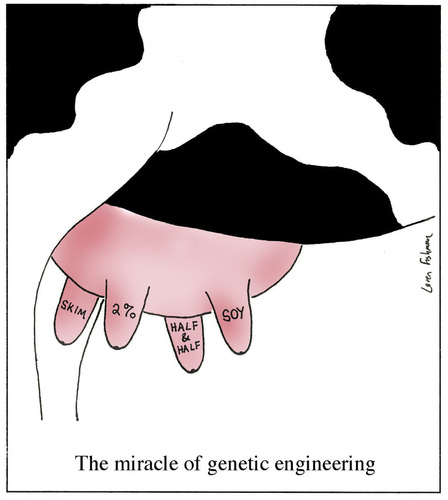 Gen Mühendisliği ve Veteriner Hekimlikte Biyoteknoloji
Doç. Dr. Bengi ÇINAR KUL
Diğer Genetik Mühendisliği Uygulamaları -1
DNA - nukleotid dizisinin saptanması 

 Enzimatik Yöntem (Sanger Yöntemi)
 Kimyasal yöntem   (Maxam-Gilbert Yöntemi)
DNA’nın yapısı
Bir nükleotidin  5' ucunda bulunan fosfat grubuna başka bir nükleotidin 3' hidroksil grubu bağlanırsa  fosfodiester bağı oluşur. DNA’nın sentez yönü bu yüzden 5’     3'
MAXAM-GILBERT DNA dizileme metodu
Bu metot;
- baz-spesifik-kimyasallar yardımıyla, DNA’da yer alan bazı nükleotit bölgelerinde şeker-fosfat iskeletinde rastgele kırılmalar oluşturulmasına dayanır
- hidrazin, dimetil sülfat ya da formik asit kullanılarak bazlar değişikliğe uğratılır ve daha sonra piperidin yardımıyla degişikliğe uğramış nükleotitlerin bulunduğu noktalardan DNA zinciri kırılır.

Bu yöntemde;
- nükleotit dizisi saptanacak olan DNA önce 5’ ucundan 32P ile işaretlenir.
Daha sonra DNA’nın ayrı ayrı A, C, G ya da T nükleotitlerinden kırılması için dört ayrı tüpte değişime uğrama ve kırılma tepkimeleri gerçekleştiriir.
böylece her tüpte farklı nükleotitlerden kırılmış boyları birbirinden farklı DNA parçaları elde edilir. 

Elde edilen DNA parçacıkları, yüksek çözünürlükte poliakrilamid jel elektroforezi ile küçükten büyüğe doğru ilerleyerek birbirlerinden ayrılmakta ve otoradyografi uygulanarak DNA bantları görünür hale getirilmektedir
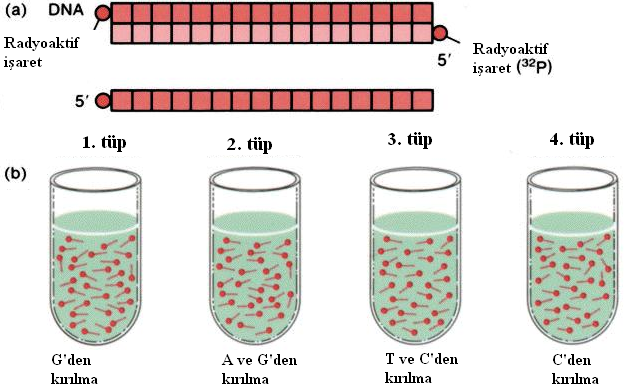 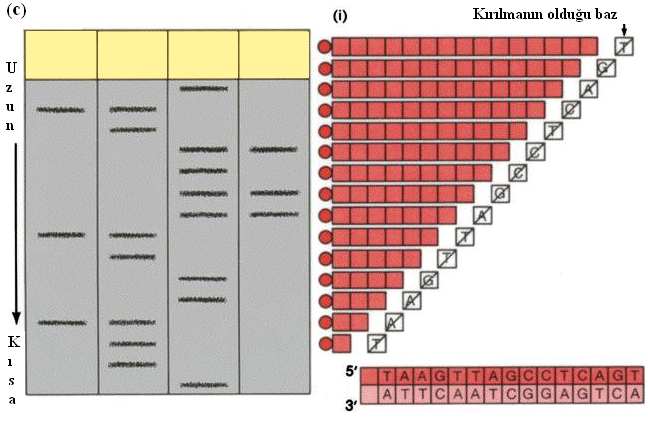 SANGER DNA dizileme yöntemi
[Speaker Notes: DNA dizileme yöntemi]
DNA’nın yapısına tekrar bakarsak…
Bir nükleotidin  5' ucunda bulunan fosfat grubuna başka bir nükleotidin 3' hidroksil grubu bağlanırsa  fosfodiester bağı oluşur. DNA’nın sentez yönü bu yüzden 5’     3'
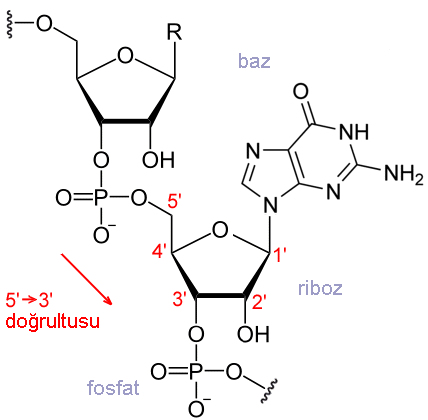 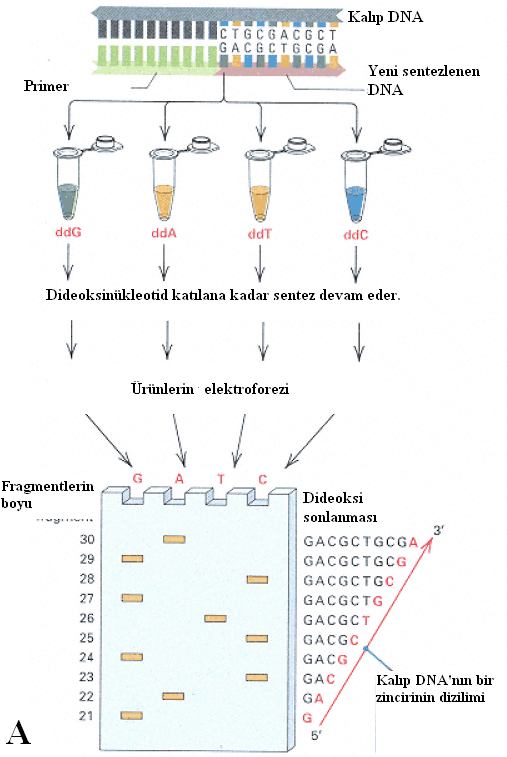 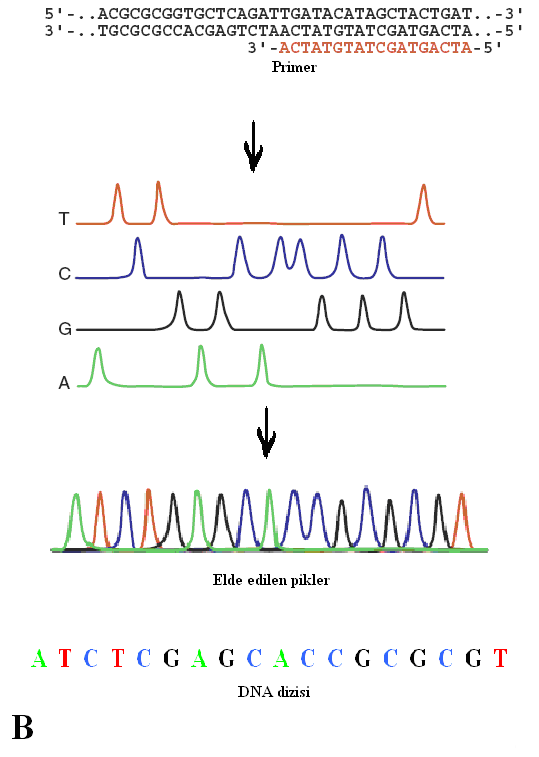 DNA çipleri
[Speaker Notes: DNA çipleri]
Diğer Genetik Mühendisliği Uygulamaları -2
Transgenik hayvan ve bitkiler üretmek

     Transgen: Yabancı gen (veya DNA)
     Transgenik: Yabancı geni taşıyan organizma
Transgenik model oluşturmak: Hücrelere yeni genetik bilgi (bazen DNA bazen RNA) aktarımı  ile farklı özellikler taşıyan organizmaların üretilmesi.
Gen nakavtı (knockout gene)
İlaç üretimi
Gen tedavisi
Transgenik hayvan oluşturma yöntemleri;

1-   Döllenmiş yumurtaya gen transferi ile transgenik hayvan (fare) üretimi
 
2-   Embriyonik kök hücrelerine (EKH) gen transferi ile transgenik hayvan (fare) üretimi
Organizma Klonlama???
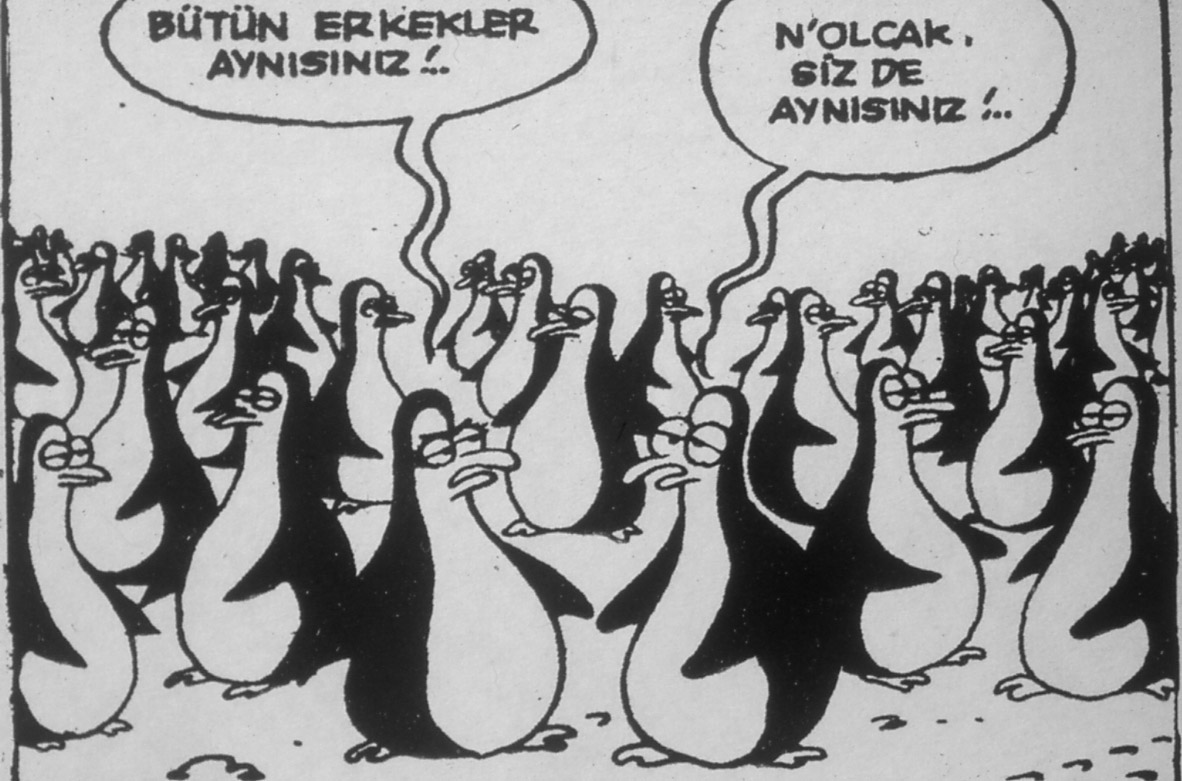 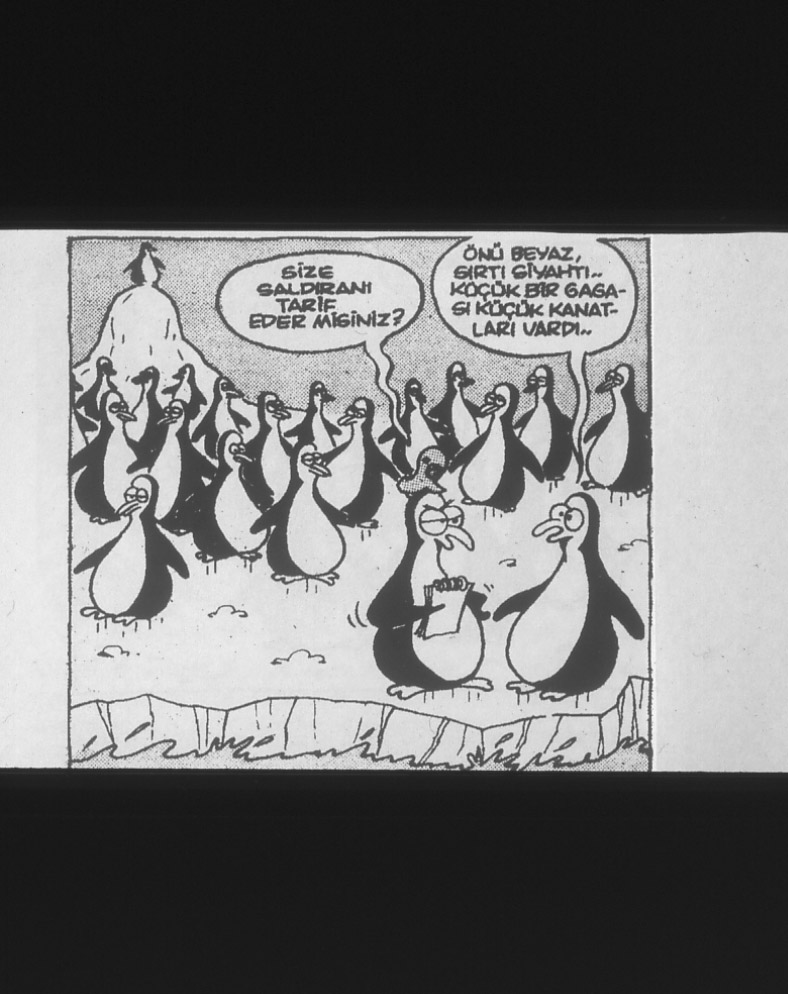 Mikroenjeksiyon
Dolly 
    1996 da  Keith Campbell and Ian Wilmut  tarfından Roslin enstitüsünde, (Edinburgh, İskoçya) da klonlandı
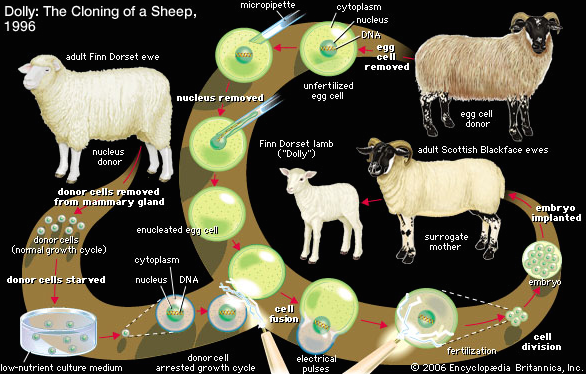 Klon Köpek
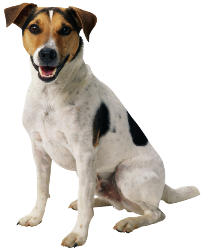 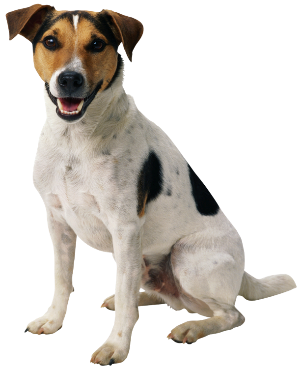 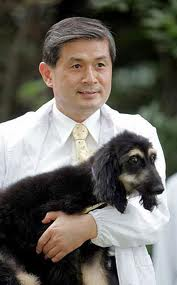 «Snuppy» 2005 yılında Kore’de doğdu. Seoul National University (SNU) ilk harfleri  ve puppy (yavru köpek) kelimesi birleştirilerek isimlendirildi. 
3 yaşındaki bir Afgan tazısının deri hücresinden klonlandı.
ANDi
2001 yılında genetik mühendisliği ilk klon primat elde edildi. 
İsmi ANDi (inserted DNA kısalt, tersten oku) 
Karanlıkta parlayan deniz anasından gen aktarılmış bir rhesus maymunuydu
[Speaker Notes: The experiment was something of a flop; ANDi does not glow. (Rodents implanted with the gene do.) But imagine that one day science does acquire the skills to make "designer babies," that the connections between genes and complex traits such as intelligence or musical ability are finally known. While only the weirdest of parents would to want to genetically engineer offspring with jellyfish genes, others would undoubtedly jump at the chance to "customize" their children with a sparkling personality, brains, and beauty.]
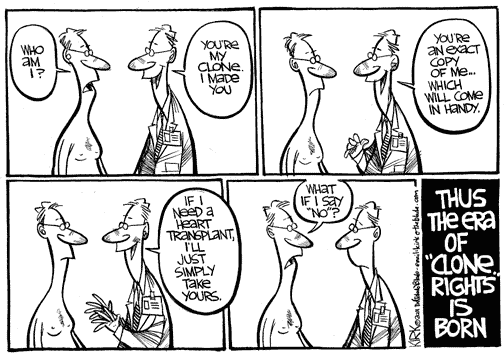